STEM CELL RESEARCH
Pros and Cons
What are stem cells?
Stem cells have the remarkable potential to develop into many different cell types in the body during early life and growth. In addition, in many tissues they serve as a sort of internal repair system, dividing essentially without limit to replenish other cells as long as the person or animal is still alive. When a stem cell divides, each new cell has the potential either to remain a stem cell or become another type of cell with a more specialized function, such as a muscle cell, a red blood cell, or a brain cell.
What are stem cells?
Stem cells are distinguished from other cell types by two important characteristics. First, they are unspecialized cells capable of renewing themselves through cell division, sometimes after long periods of inactivity. Second, under certain physiologic or experimental conditions, they can be induced to become tissue- or organ-specific cells with special functions. In some organs, such as the liver and bone marrow, stem cells regularly divide to repair and replace worn out or damaged tissues. In other organs, however, such as the pancreas and the heart, stem cells only divide under special conditions.
What are stem cells?
Stem cells differ from other kinds of cells in the body. All stem cells—regardless of their source—have three general properties: 
they are capable of dividing and renewing themselves for long periods
 they are unspecialized (meaning that they can become ANY type of cell)
 and they can give rise to specialized cell types.
What do Stem Cells Do?
Stem cells are capable of dividing and renewing themselves for long periods. Unlike muscle cells, blood cells, or nerve cells—which do not normally replicate themselves—stem cells may replicate, or “proliferate”, many times. A starting population of stem cells that proliferates for many months in the laboratory can yield millions of cells. If the resulting cells continue to be unspecialized, like the parent stem cells, the cells are said to be capable of long-term self-renewal.
What do Stem Cells Do?
We all understand that cell division happens rapidly during the development of a fetus (during the beginning of life).  Cell deterioration is what happens to us throughout our lives.  This deterioration or development of “abnormal cells” is the nature of many disease such as cancer.  So then imagine the effect of making it possible for one’s own body to regenerate new cells.  Cells of whatever kind necessary, nerve, muscle  or red blood cells.  It is a profound and exciting idea right?
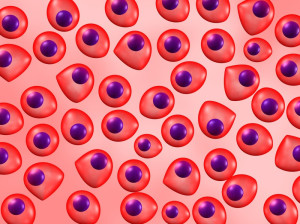 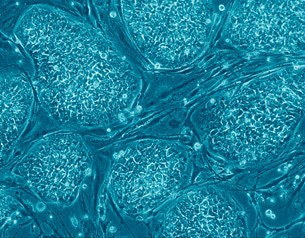 Stem Cells are like a “blank slate” and can differentiate into all types of cells for regeneration
Three types of Stem Cells
Somatic (Adult)  Stem Cells

Embryonic (from undeveloped human fetuses) Stem Cells

 Umbilical Cord Stem Cells
Somatic (Adult)  Stem Cells
An adult stem cell is thought to be an undifferentiated cell, found among differentiated cells in a tissue or organ that can renew itself and can differentiate to yield some or all of the major specialized cell types of the tissue or organ. The primary roles of adult stem cells in a living organism are to maintain and repair the tissue in which they are found. Scientists also use the term somatic stem cell instead of adult stem cell, where somatic refers to cells of the body (not the germ cells, sperm or eggs). Unlike embryonic stem cells, which are defined by their origin (cells from the pre-implantation stage embryo), the origin of adult stem cells in some mature tissues is still under investigation.
Somatic (Adult)  Stem Cells
Adult stem cells have been identified in many organs and tissues, including brain, bone marrow, peripheral blood, blood vessels, skeletal muscle, skin, teeth, heart, gut, liver, ovaries, and testis. They are thought to reside in a specific area of each tissue (called a "stem cell niche"). In many tissues, current evidence suggests that some types of stem cells are pericytes, cells that compose the outermost layer of small blood vessels. Stem cells may remain quiescent (non-dividing) for long periods of time until they are activated by a normal need for more cells to maintain tissues, or by disease or tissue injury.
Embryonic Stem Cells
Embryonic stem cells are taken from blastocysts which are fertilized human ova.  These are the most desired cells for stem cell research because they can replicate at a very fast rate and because they are already pluripotent where as adult stem cells must be genetically reprogrammed (pluripotentized) to avoid rejection by the recipient’s immunities.
Umbilical Cord Stem Cells
While embryonic stem cells are still the easiest and most desired because they do not require manipulation, umbilical cord stem cells are also a viable source of undifferentiated blastocysts.  But the collection of the cells must be done while the cord is still alive (before birth) so it is difficult to find donors.  It is considered controversial for this reason.
Note About Adult Stem Cells
As there is ongoing debate about the use of embryonic and umbilical stem cells, scientists are making many efforts to explore the wider use of somatic stem cells.  They have found that many, if not all, organs and tissues of the body do contain some stem cells.  Many advancements have been made in harvesting from bone marrow, spinal fluid, brain and heart tissue and even FAT!  But identification and harvest of these tissues is much more difficult, costly and even painful to the donor.  So again, more controversy.
The Pro Argument
Stem cell research does not have to include the use or destruction of human embryos, so, I see no controversy.  Research has gone towards more ethical study methods with the use of adult stem cells, amniotic stem cells, and induced pluripotent stem cells. The proposed use of these would include treatment for physical trauma, degenerative conditions, and genetic diseases. Things like parkinsons, alzheimers, heart disease, birth defects, spinal cord injuries, and cancer. To not look into the possibilities of stem cells would be unethical.
The Pro Argument
“Good for Grandma”- Cure diseases 
	Spinal Cord Injuries, Parkinson’s, 	Alzheimer’s, Heart disease, Cancer
          	
Live longer, happier, more productive lives.
	
Economics

Use medical waste- e.g. IVF, Cord blood, 	amniotic fluid
The Pro Argument
Pros:
Being undifferentiated allows stem cells to become any type of cell, thus being usable in treating all sorts of conditions, and also enables them to be accepted by anyone's body regardless of their immunities.

Stem cells are able to be kept alive indefinitely, as well as grown in cultures, such that they double in number every 2-3 days.
Drugs and medicines can be tested on stem cells rather than on humans or animals.
 
Stem cells are not known to age, and are thus theorized to hold the key to slowing or reversing aging.
The Con Argument
The main reason people are against stem cell research is due to morality, usually based around religion. 
 
Embryonic stem cell research requires the death of a fertilized egg, which can be debatably argued as the start of a human life.

There are other ways to extract stem cells, such as through the placenta and umbilical cord, but a lot of scientists believe the strongest chance at developing their research would be through embryonic stem cells.
 
Another argument against stem cell research is the fact that no new organs have been able to be grown yet, which makes a lot of people assume that it is pointless to be wasting time and money. 

Money, being another huge factor, because people who are against stem cell research morally do not want their tax dollars being spent on it.
The  Con Argument
One life saves another life.  It sounds very noble doesn’t’ it?   But, we aren’t talking about one person choosing to save another person. 
 There are only “possible” benefits
Stem cell research has been much hyped in the media and scientific communities, there has not been such significant progress that we can say that it absolutely works.  There is nothing that says conclusively that it “will” cure all the diseases.  Scientists claim it can “possibly” cure or at least treat disease and we have seen that hypothesis before…
The Con Argument
A stem cell transplant poses many risks of complications, some potentially fatal. Complications that can arise with a stem cell transplant include:
Graft-versus-host disease (allogeneic transplant only)
Stem cell (graft) failure
Organ injury
Infections
Cataracts
Infertility
New cancers
Death
The  Con Argument
Sale of human embryos (Woo-Suk Hwang Head of The World Stem Cell Hub resigned over it)
We don’t have the resources to sustain all the lives that are “potentially saved”.
Cloning (not just humans or animals; organs).
Extremely expensive (only people with money will have access for quite some time).
Citations
http://stemcells.nih.gov/info/basics/pages/basics6.aspx
http://www.allaboutpopularissues.org/common/printable-pros-and-cons-of-stem-cell-research.htm
 
http://biotech.about.com/od/bioethics/i/issuestemcells_2.htm?p=1 
https://explorable.com/print/stem-cell-pros-and-cons
http://www.internationalcellsurgicalsociety.com/about-ics/stem-cells-101/
http://www.explorestemcells.co.uk/pluripotentstemcells.html#Newcomment
http://www.sciencellonline.com/site/StemCellResearch.php?gclid=CNSDiKLEpL4CFQZcfgodK4gAHA
http://www.stemcellrevolution.com/about-us/faqs/#37